CITY OF STAMFORDFacilities and SustainabilityJames T. MontgomeryPhone: (203) 977-5965E Mail: jmontgomery@stamfordct.govDate: April 12, 2023
1
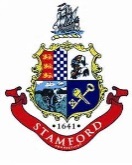 Department Introduction & Brief History
Mission:
The mission of the Facilities and Sustainability Division is to maintain all City buildings and structures, excluding any Board of Education locations. The continual operations of engineering, maintenance, and repair functions for all facilities, equipment, and systems for effective, efficient, and sustainable services.
Strategic Initiatives for FY2023-2024
Asset & Work Order Management Systems Implementation
Integrating Sustainability Metrics
2
[Speaker Notes: Monitor and assess the return on investments under the scope of sustainability. Hiring the Sustainment Officer (Engineering)]
Organization ChartFacilities & Sustainability Division
Administrative Specialist
Director of Facilities & Sustainability
Facilities Maintenance Supervisor
Government Center/Old Town Hall/SPD
Facilities Maintenance Supervisor  Vacant (currently interviewing)
Proposed -Facilities Maintenance Supervisor
Head Custodian-Facilities
Head Custodian-Facilities
Plumber – Vacant – Transferred from Parks
Plumber – Vacant – Transferred from Parks
Custodian
Old Town Hall
Contracted Security Services
GC/OTH
Carpenter
HVAC Technician
Custodians – Facilities (3)
Custodians – Facilities (2)
Contracted Custodial Services
GC/SPD/OTH
Contracted
Engineering Services
GC/SPD/OTH
Electrician
Carpenter-Transferred From Park
Electrician
Head Custodian-Southend Community Center
Custodian – Southend Community Center (3)
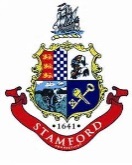 Major changes
Centralize and co-locate of all trades workers under Facilities and Sustainability in order to better serve all City buildings and departments as well as implement a more productive Preventative Maintenance Program.
Implementation of:
Asset Inventory Management System (Oracle)
Integrating Sustainability Metrics
Work Order System (Oracle)
Filling the current plumber vacancy and creating a new plumber to alleviate the outsourcing of all required plumbing repairs which can be handled by in-house personnel during normal operating hours.
Filling the vacant position of the Facilities Maintenance Supervisor (>1yr vacant) to oversee the trades staff and hiring an additional Facilities Maintenance Supervisor to oversee all custodial staff for more proficient oversight and productivity.
Cost Analysis of current contracted services  (vs in house)
4
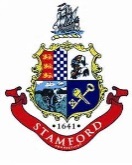 What are the most significant accomplishments made & challenges faced by the department in the last FY 2022-2023.



Re-Organization of Facilities Department
Re-prioritized and increased management of COVID Re-Supply resulted in reduction of Over Time and increase in routine maintenance work while continuing to meet city staff needs. (est. >$50k savings)
Transparency: Established work order documentation of trades and custodial work.
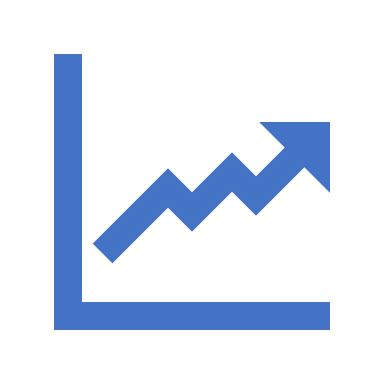 5
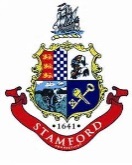 FY 2023-2024 Goals
6
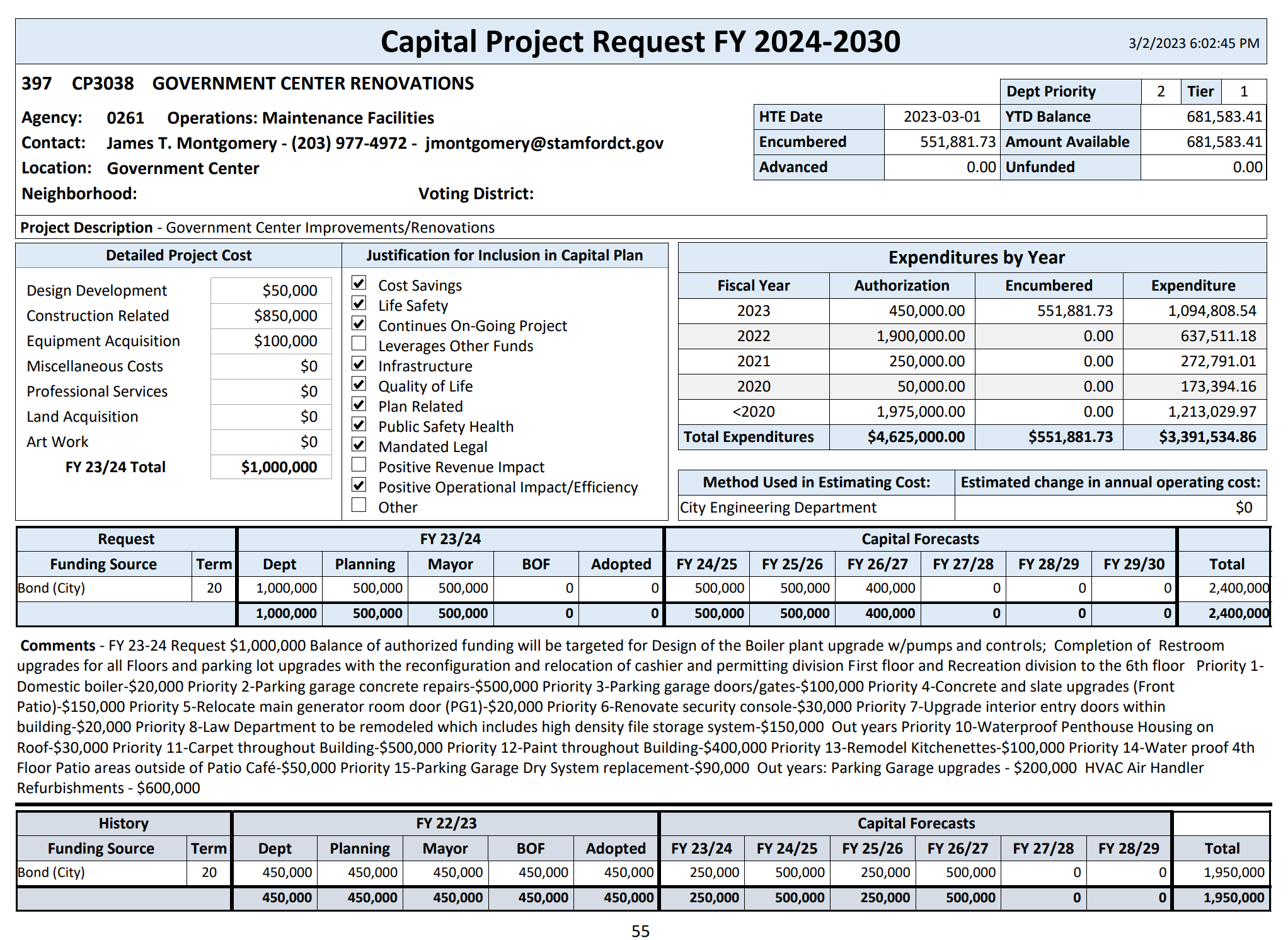 Projected work post reduction:


-
7
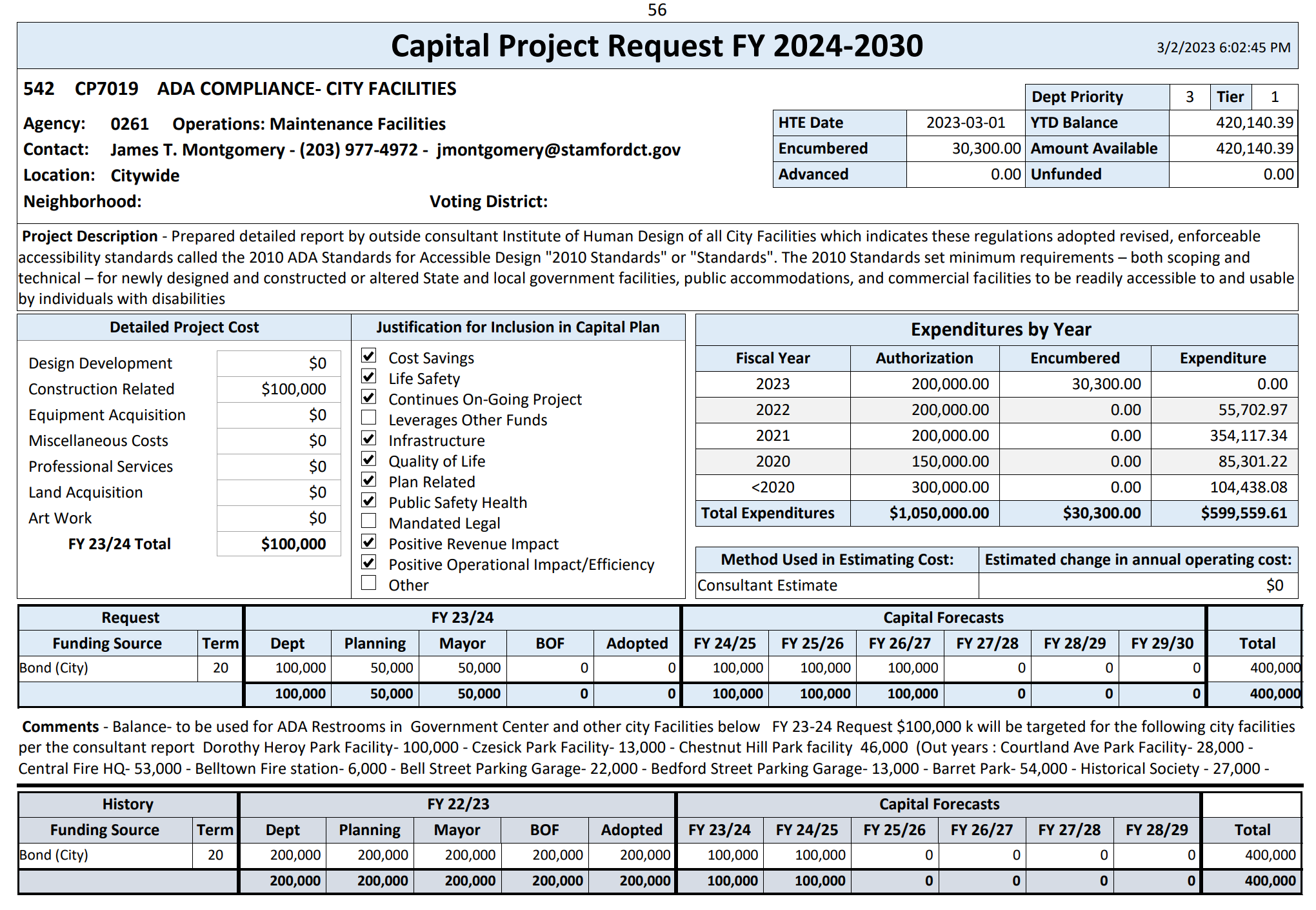 Projected work post reduction:


-
8
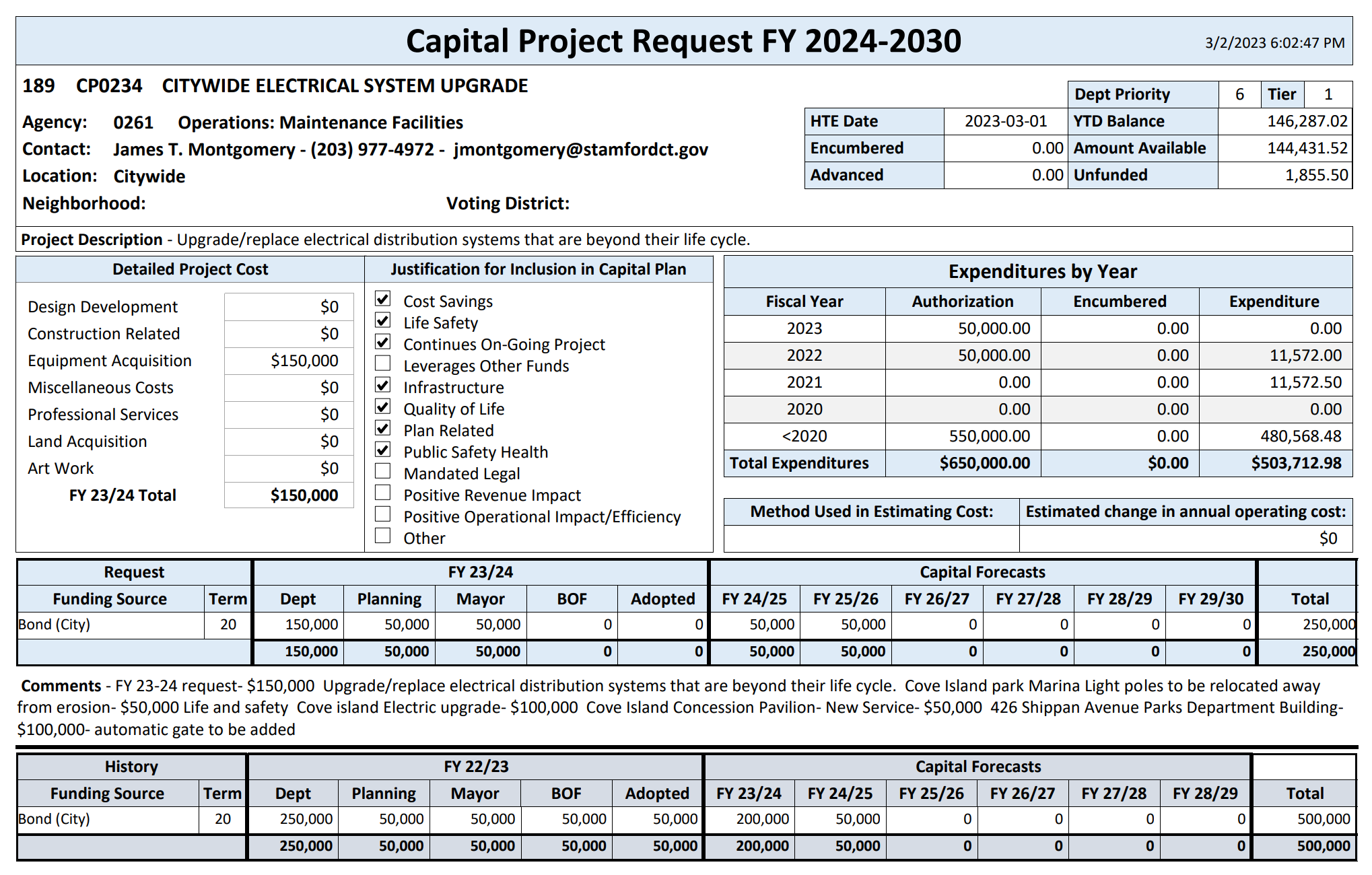 Projected work post reduction:

-
9
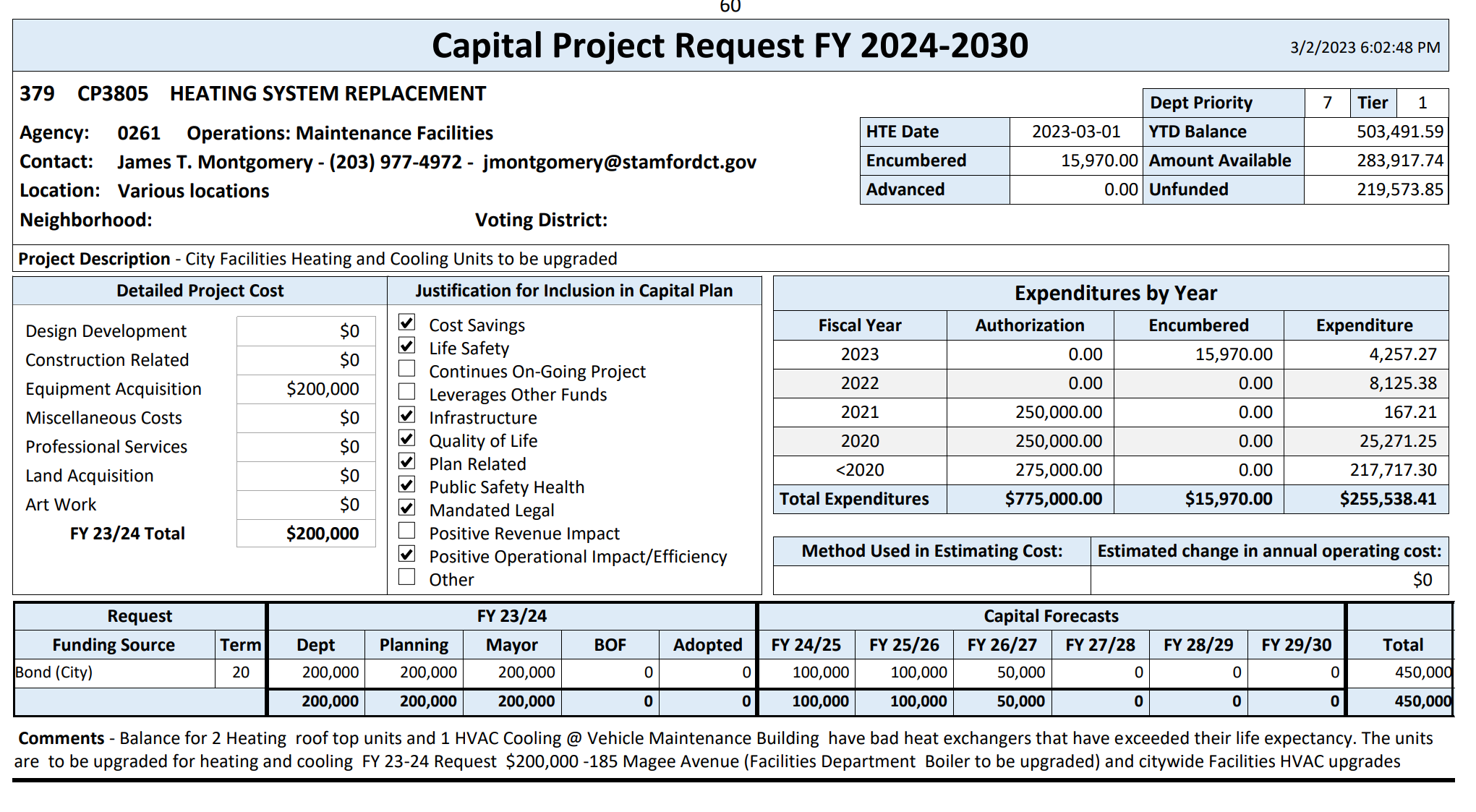 Projected work post reduction:


-
10
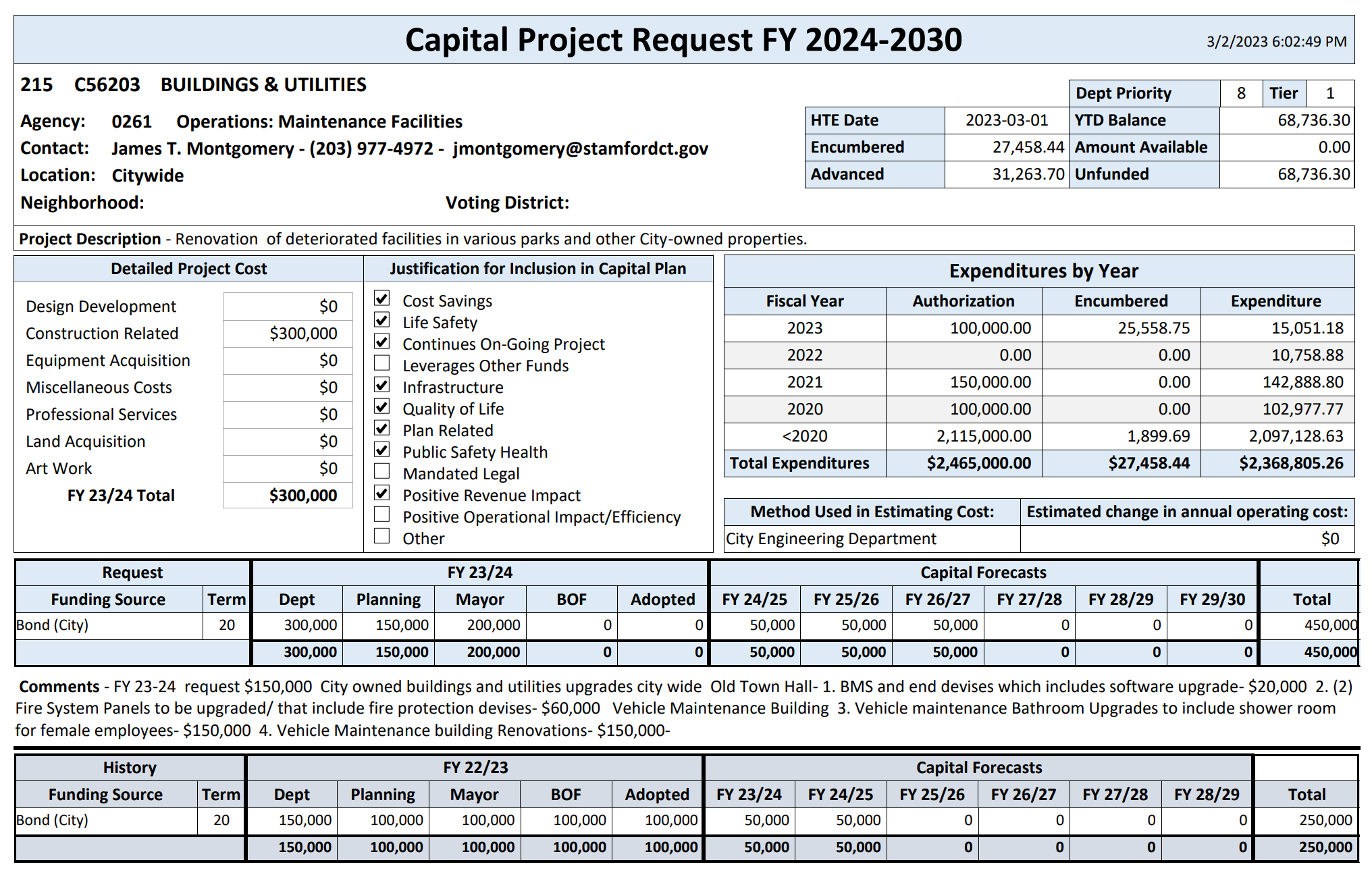 Projected work post reduction:


-
11
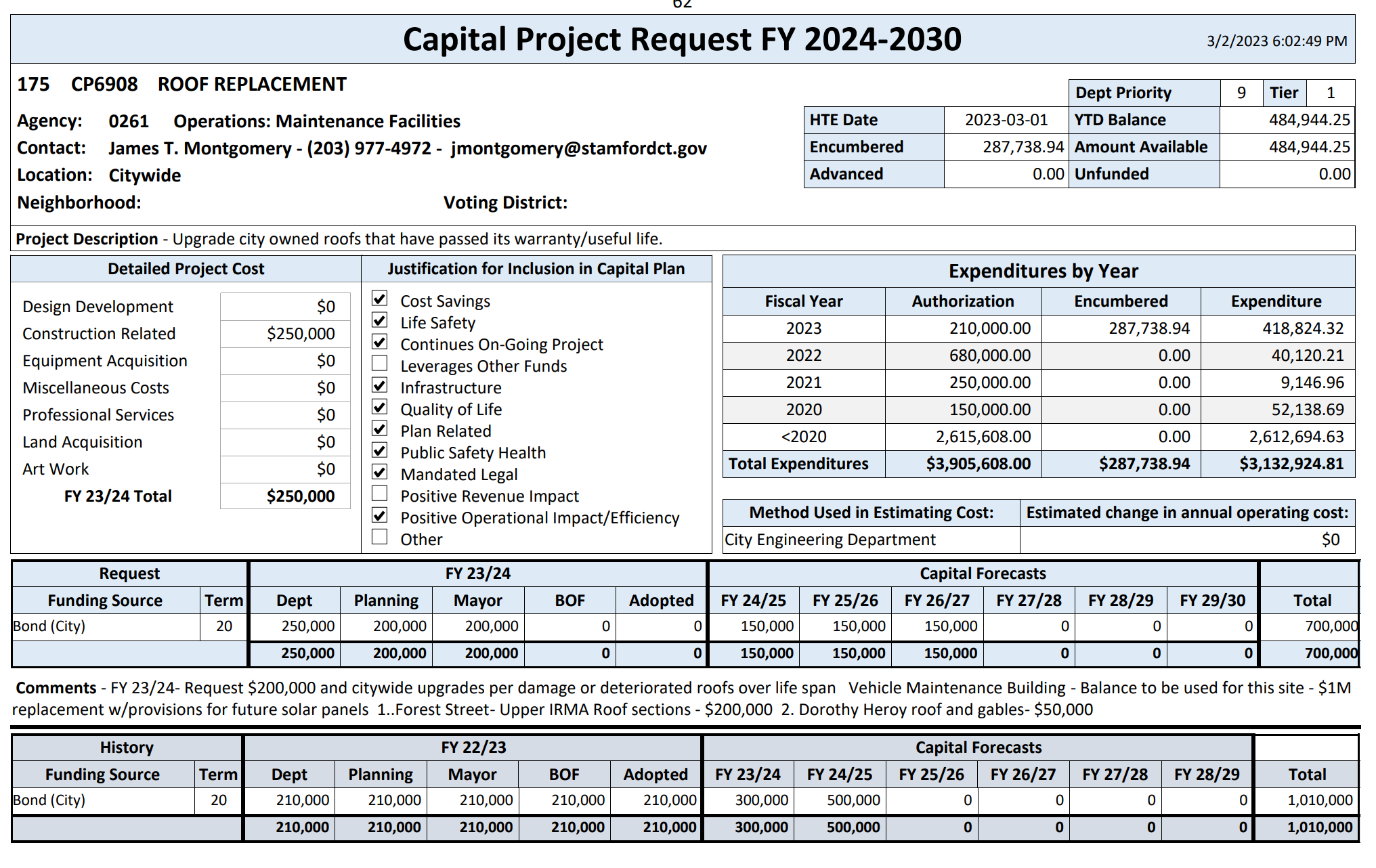 Projected work post reduction:


-
12
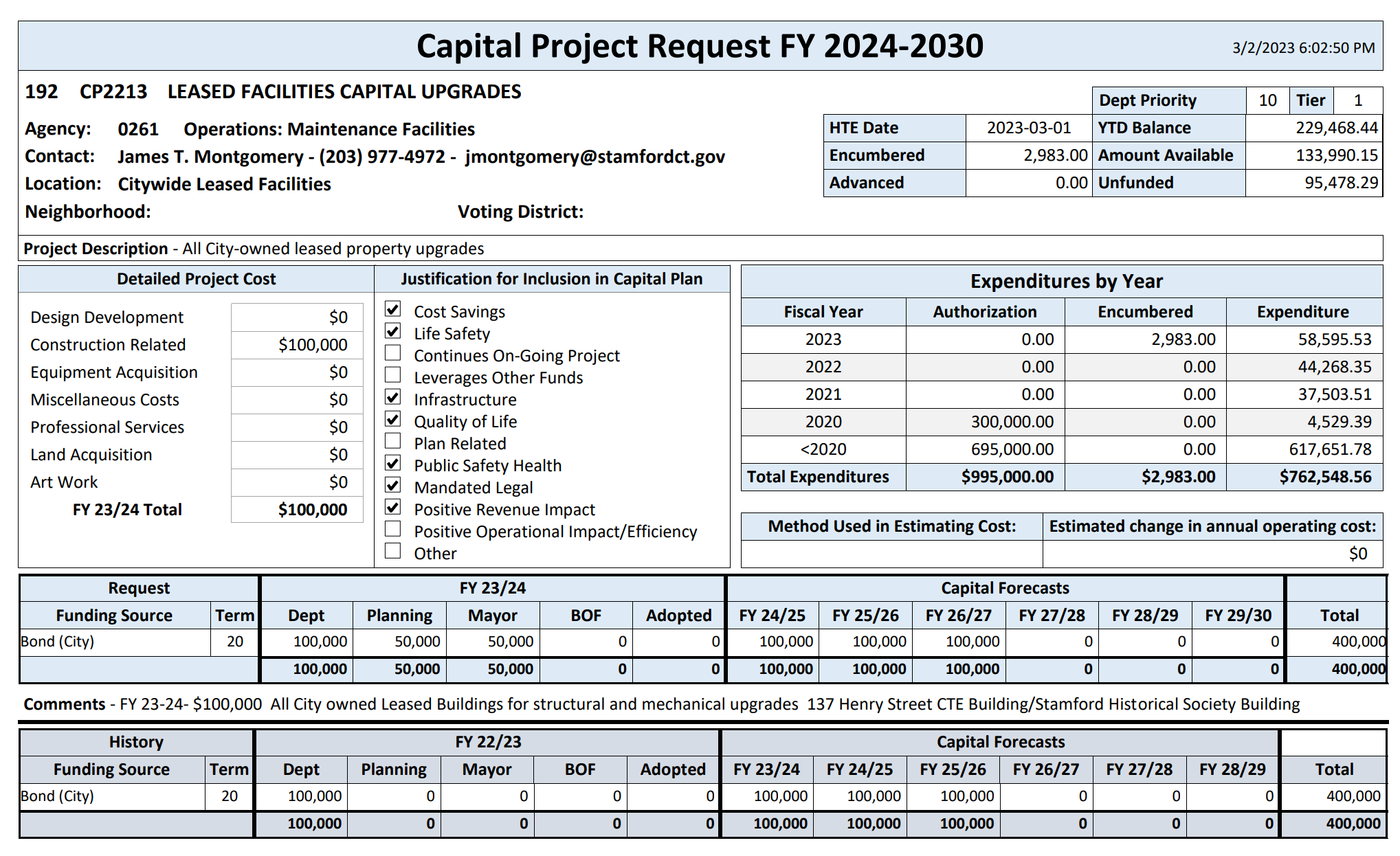 Projected work post reduction:

-
13